Celebrating and bringing awareness of different cultures living in county Leitrim
Leitrim International Community Group
Country
Ireland
Website
www.facebook.com/licgcarrick
If a community organization or employer, how was integration achieved?
Community Initiative
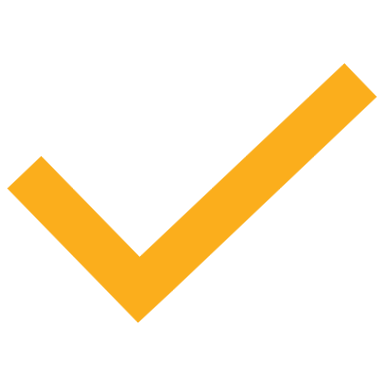 Employer
Refugee
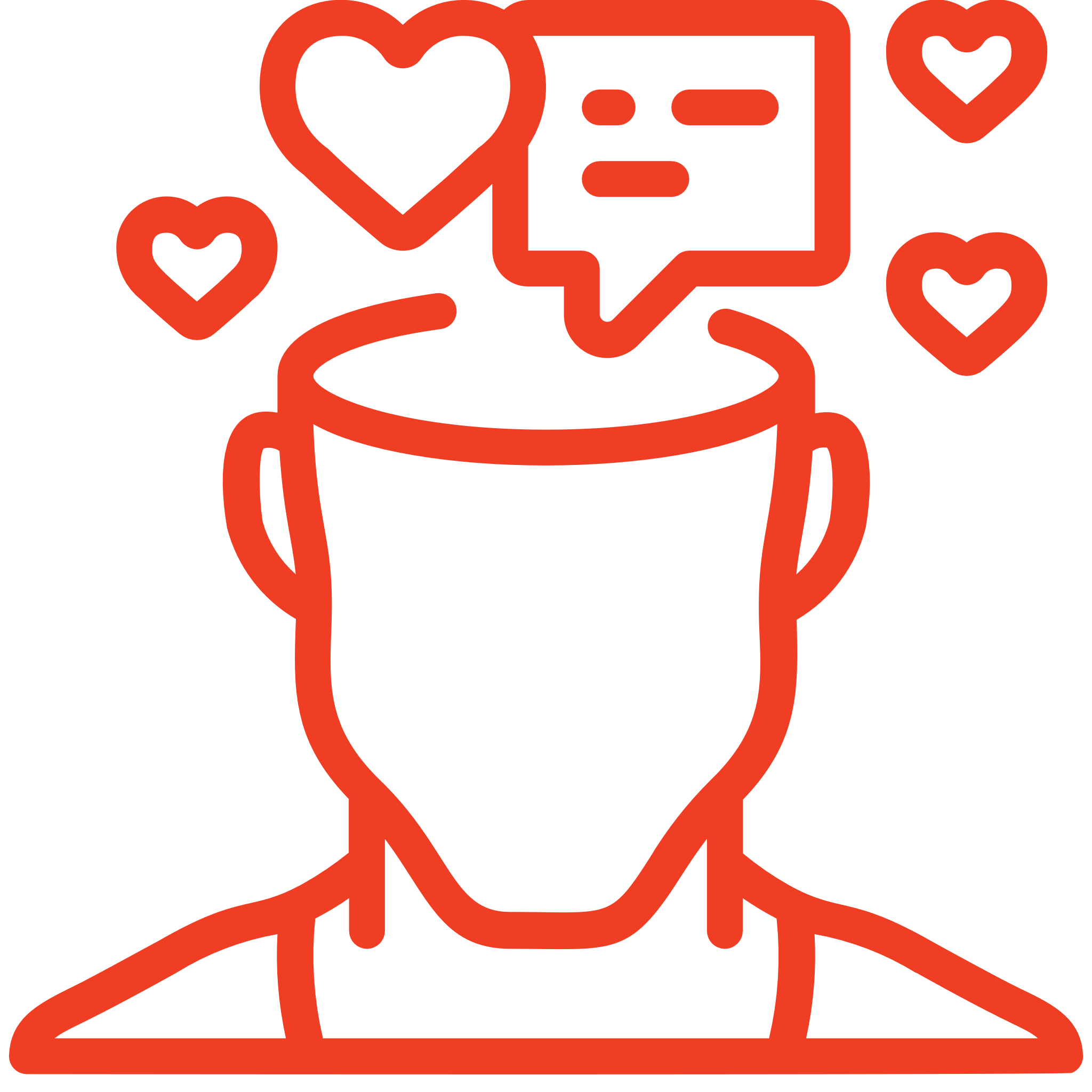 Public Policy or National Scheme
Our community group started in 2016, and we are in Carrick on Shannon, Leitrim. We have organized countless events since that year addressing integration and inclusion of new Irish communities. We help with these needs through community events, workshops, and trips to important locations in Ireland. This year has seen the launch of the Leitrim Migrant Integration Strategy for which we were in the working group for almost five years as a stakeholder. We are proud to have been a part of this vital strategy for the county.
Did you integrate on your own into the community?
Our group grew out of a need for new Irish communities and refugees to integrate.
What supports
were provided?
What level of the local language do you have?
We provide a welcoming environment to migrants and refugees who arrive in south Leitrim. We invite members to participate in events where we use food or other traditions to connect with Irish people. We keep all members updated on local events of interest and important initiatives by the local government. We motivate members to act during local and national elections. For new arrivals, we have a document that lists all the local services and their contact info for easy access should they need their services.
Our members have no English to advance knowledge of the language.
Do you provide upskilling workshops in your organization or company?
Was any funding used to put into place supports lacking?
We provide information on local workshops available through our local development company, county council, or other community organizations. In the past, we have had workshops on creative writing, drama, the Irish language, and addressing racism.
Yes, we use funding provided by the local government, local development company, Justice Department,  and Creative Ireland. There’s always a need for this funding every year to organize our activities.
Was enough support given to you by the community organization or employer?
Our group gives as much support as our volunteer committee or members can give. Sometimes we need to give other specific contacts or reach out to local government.
Quote here
If a community organization 
or employer, how was the integration of refugees 
successful for you?
We have been mostly successful with our integration efforts. A lot of our members work, volunteer, or are active in the community. This year, we entered the Leitrim Love Where You Live Awards and we got runner-up under Community Achievement. We were excited to receive this award for our efforts in assisting and promoting the integration of new arrivals.
As a refugee, how did you achieve success in adapting to your new work surroundings?`
Not applicable to our group as we don’t assist with employment.
www.welcomeworkproject.eu